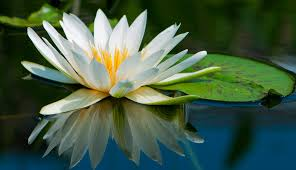 Будова квітки
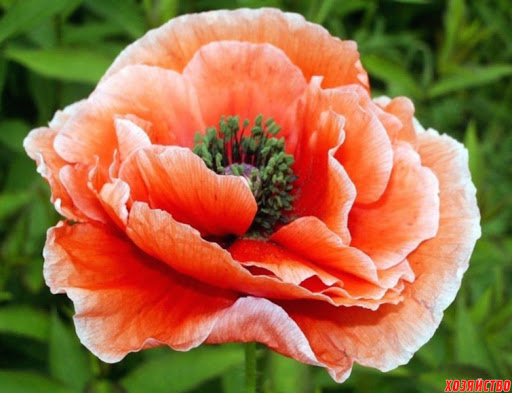 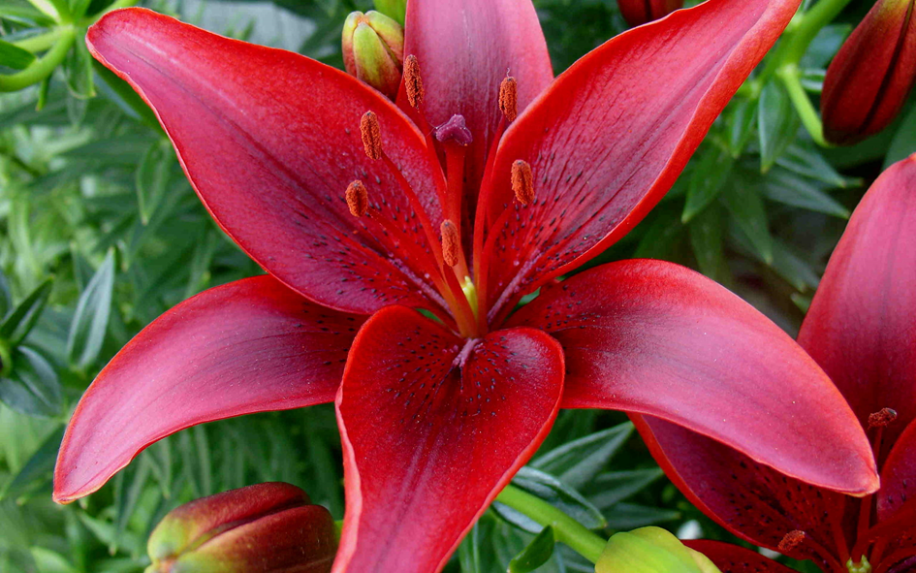 Рафлезія Арнольда
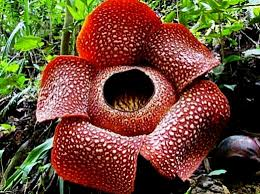 Найбільша квітка на планеті -Rafflesia arnoldii. 
Квітки бувають до 1 м в діаметрі 
вагою більше 10 кг.
Вольфія
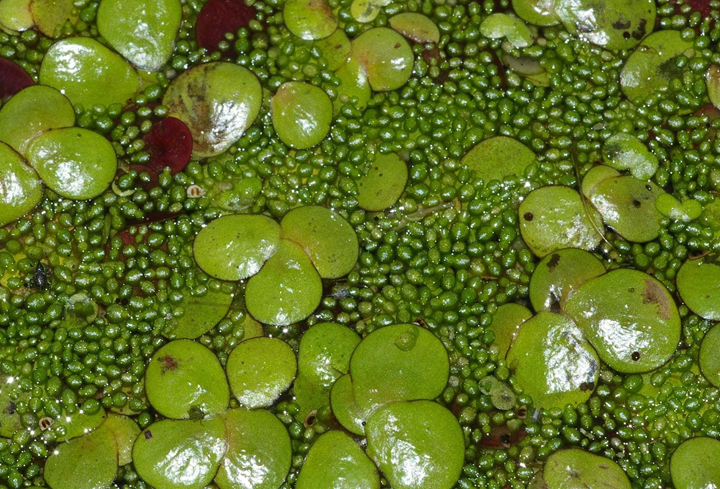 Наймініатюрніша квіткова рослина на планеті. Її розмір становить від 0,5 до 0,8 мм. Живуть ці маленькі квіточки на поверхні вод, і були названі на честь німецького ботаніка і ентомолога Йохана Вольфа.
Квітка – орган статевого розмноження покритонасінних рослин, вкорочений, видозмінений і обмежений у рості пагін, на місці якого утворюється плід з насінням.
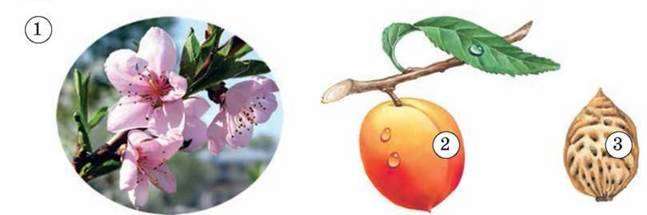 Основні елементи будови квітки
1- пиляк
2 – тичинкова нитка
3- тичинка (чоловічі репродуктивні частини квітки, у яких утворюються пилкові зерна)
4- пелюстки 
5- приймочка маточки
6 – стовпчик
7 – зав'язь
8- маточка (жіноча репродуктивна частина квітки, у ній формуються насінні зачатки)
9 – квітколоже (розширена частина квітконіжки)
10 – чашолистики
11- квітконіжка (частина стебла, що несе на собі квітку)
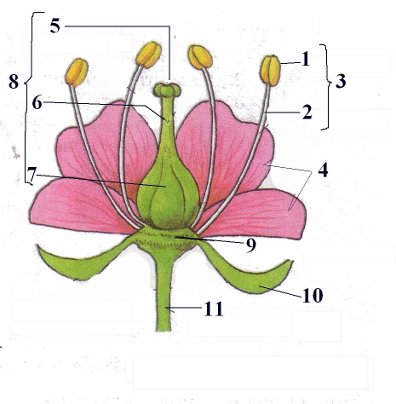 Квітконіжка – частина стебла, що несе на собі квітку.
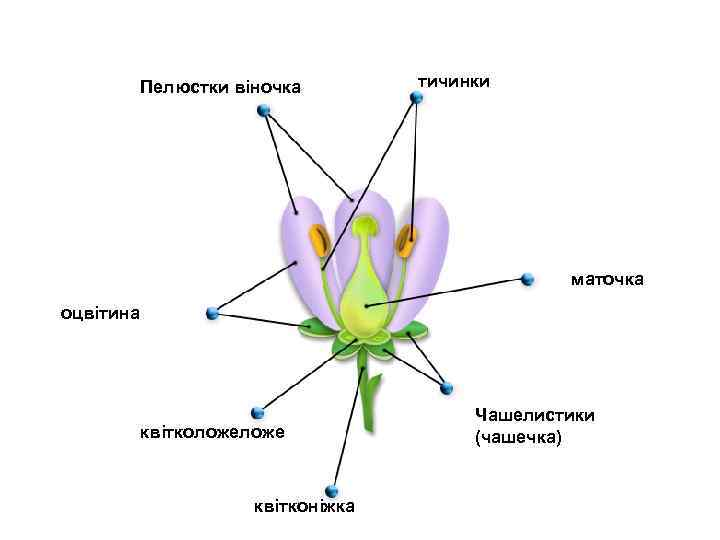 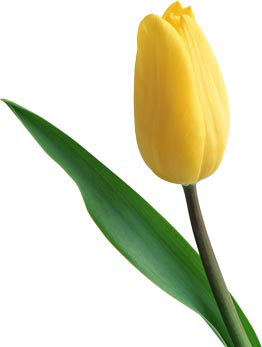 Чашечка – нижня частина квітки, яка складається з чашолистиків.
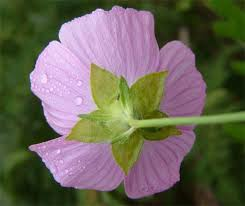 Чашолистики
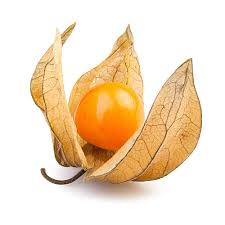 Квітколоже  - верхня вкорочена стеблова розширена частина квітконіжки
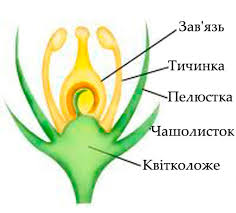 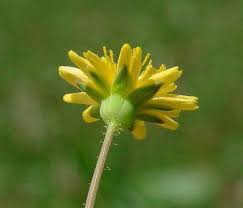 Віночок – яскраво забарвлена частина квітки, що сприяє привабленню комах-запилювачів.
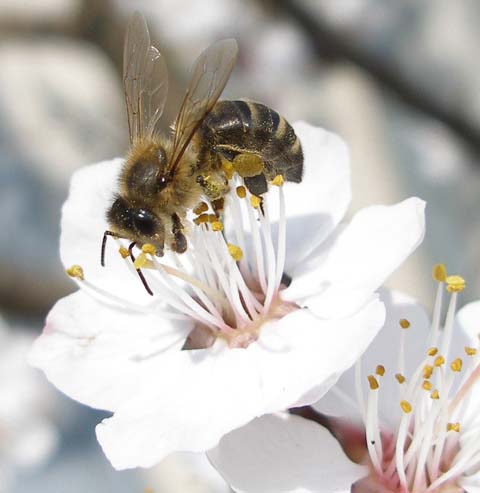 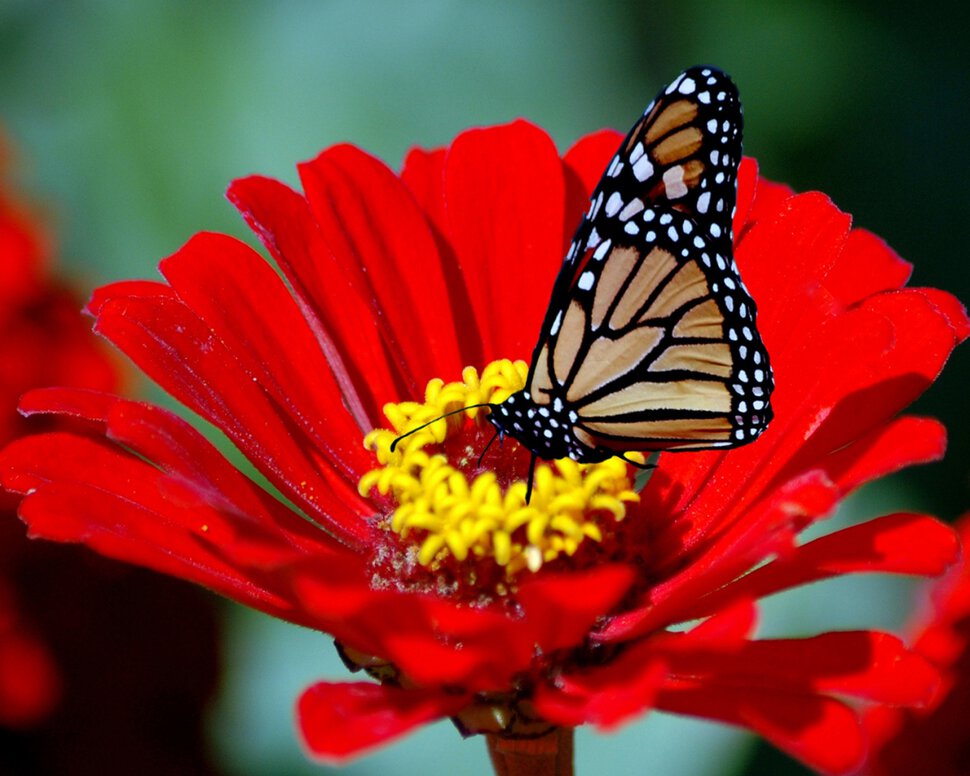 Подвійна Оцвітина –  це віночок з пелюстками та чашечка з чашолистиків (зеленого кольору).
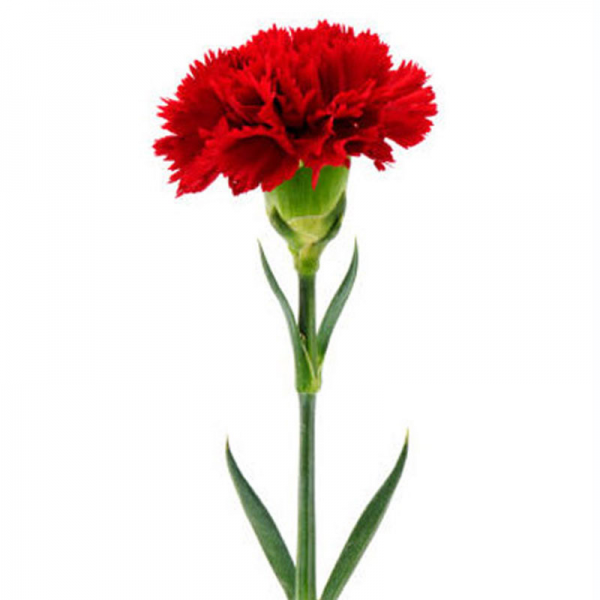 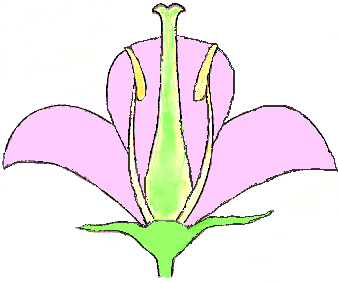 Віночок       
(пелюстки)
Подвійна
оцвітина
Чашечка 
(чашолистки)
Проста оцвітина -
Віночок       (пелюстки)
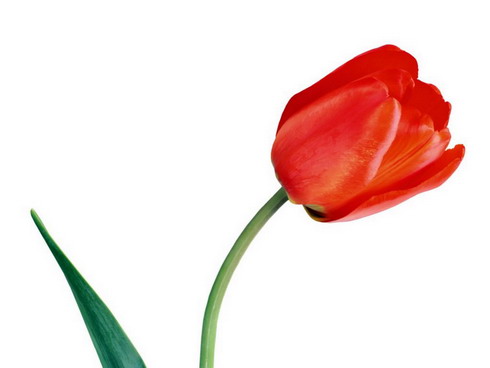 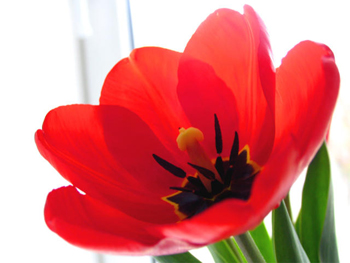 Чашечка відсутня
Головні частини квітки
Маточка
Тичинки
тичинка
Тичинки – чоловічі репродуктивні частини квітки, у яких утворюються пилкові зерна.
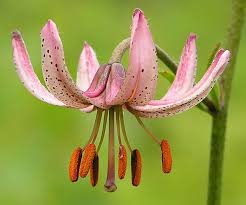 Пилок – сукупність пилкових зерен.
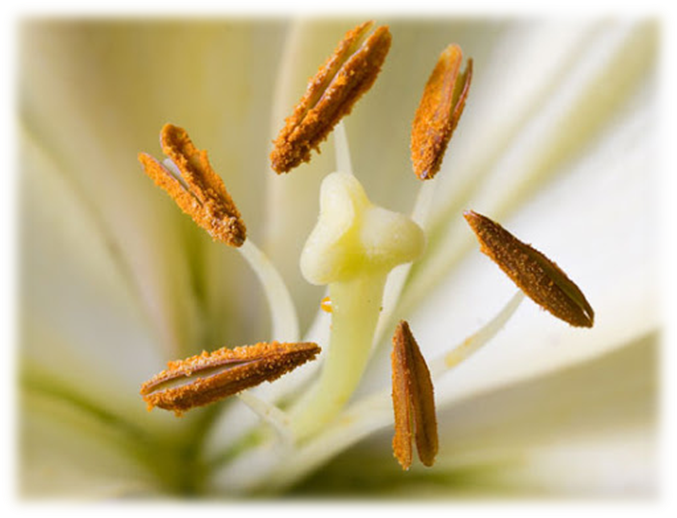 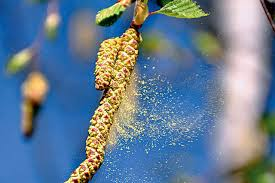 Будова тичинки
Пиляк
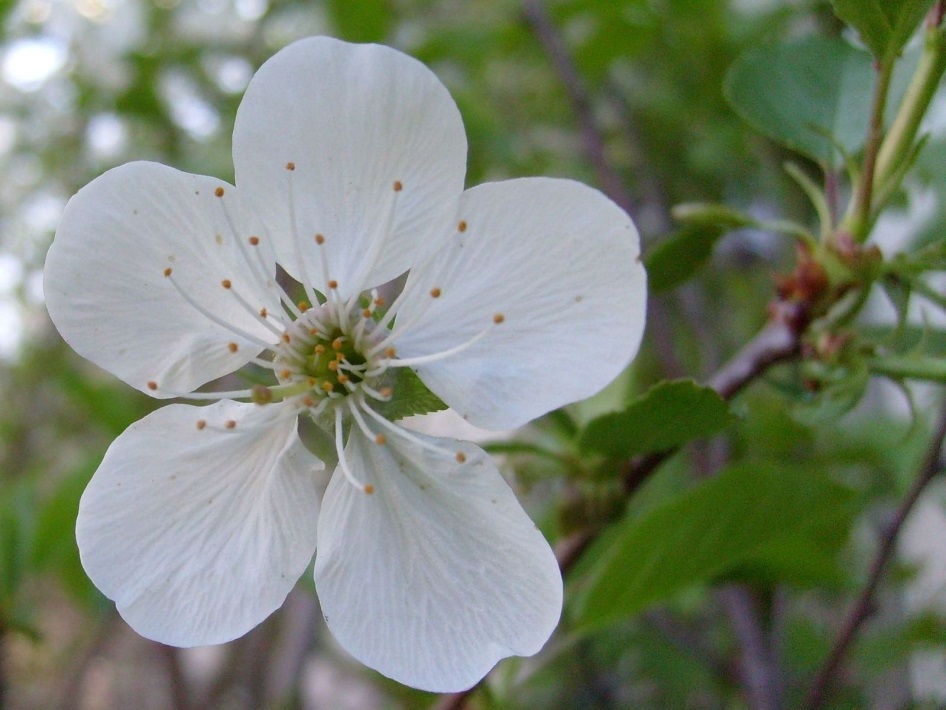 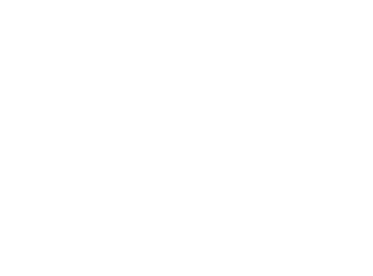 Тичинкова нитка
Маточка
Маточка – жіноча репродуктивна частина квітки.              У ній формуються насінні зачатки
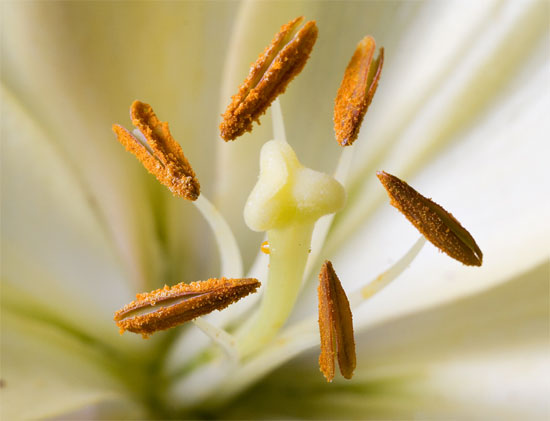 Будова маточки
Приймочка маточки
Стовпчик
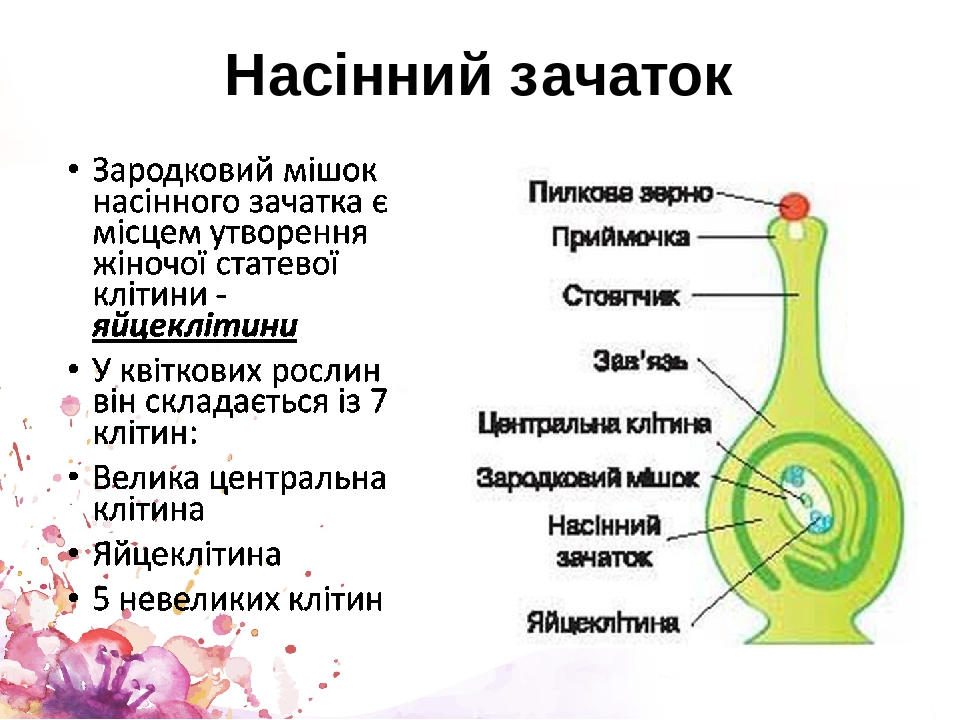 Зав'язь
Двостатеві – це квітки, які мають і тичинки, і маточки.
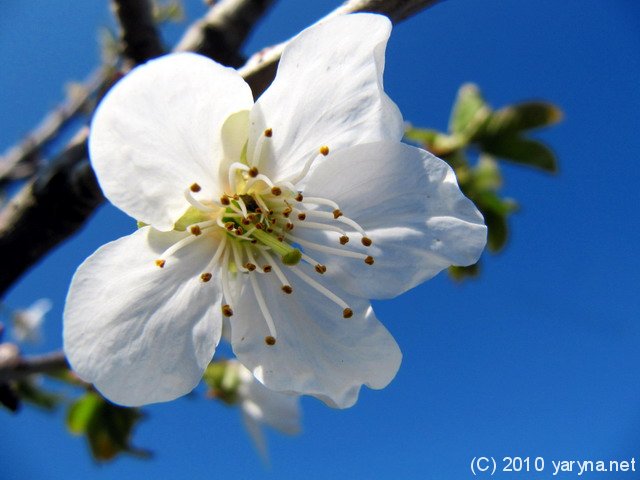 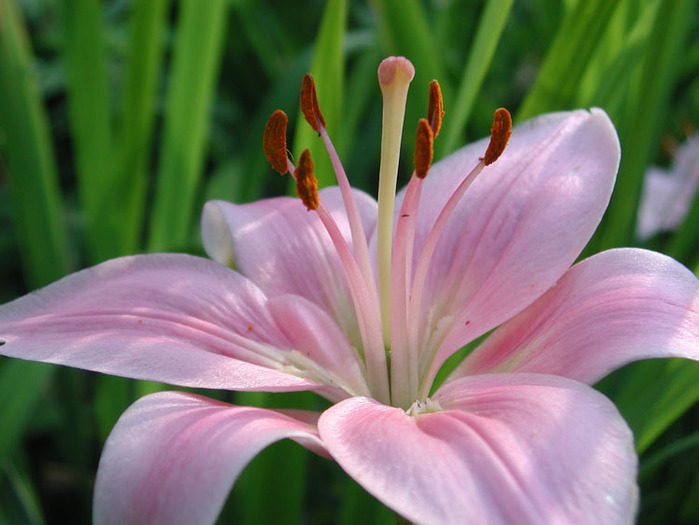 Одностатеві – це квітки, які мають лише тичинки або маточки. Їх називають тичинкові і маточкові.
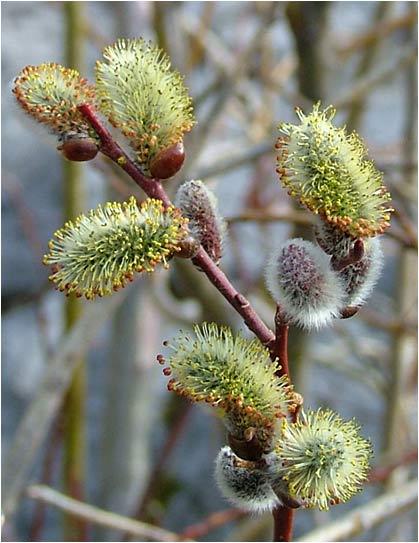 маточкові
тичинкові
Симетрія квітки
Якщо через квітку можна провести лише одну площину симетрії – вона неправильна або зигоморфна. Неправильні квітки у гороху, квасолі, кропиви, акації.
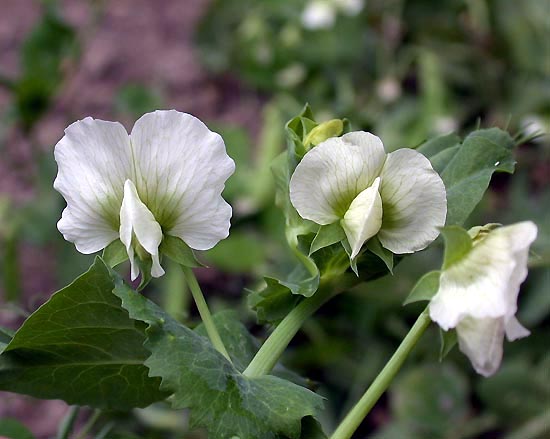 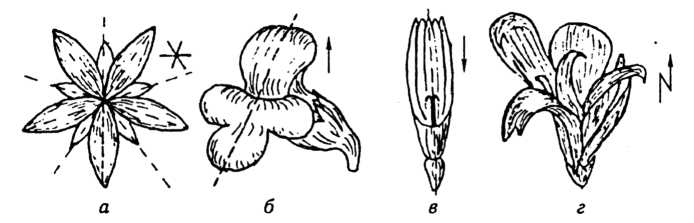 Якщо через квітку можна провести кілька площин симетрії, її називають правильною або актиноморфною. Правильні квітки у вишні, тюльпана, троянди, лілії, суниці, капусти, латаття.
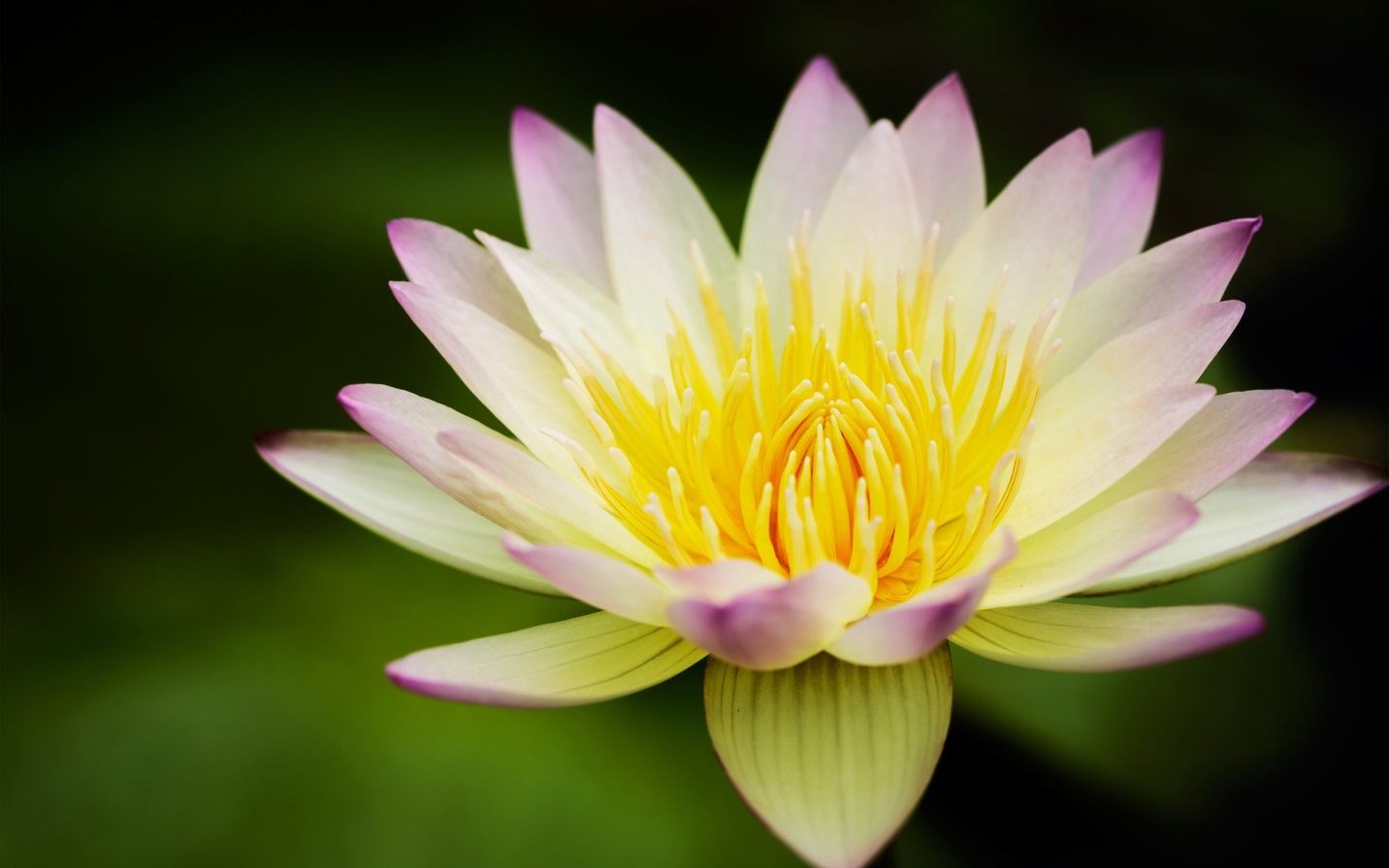 Іноді у квітці неможливо провести жодної площини симетрії, тоді квітку називають асиметричною. 
Такі квітки мають гладіолуси, канни, антуріум.
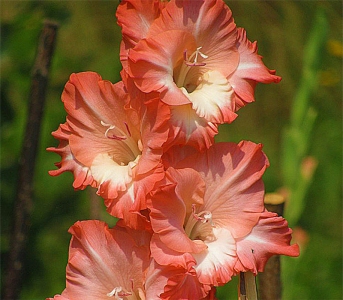 Однодомні рослини
Рослини, на яких розвиваються і маточкові, і тичинкові квітки, називаються однодомними (кукурудза, огірки).
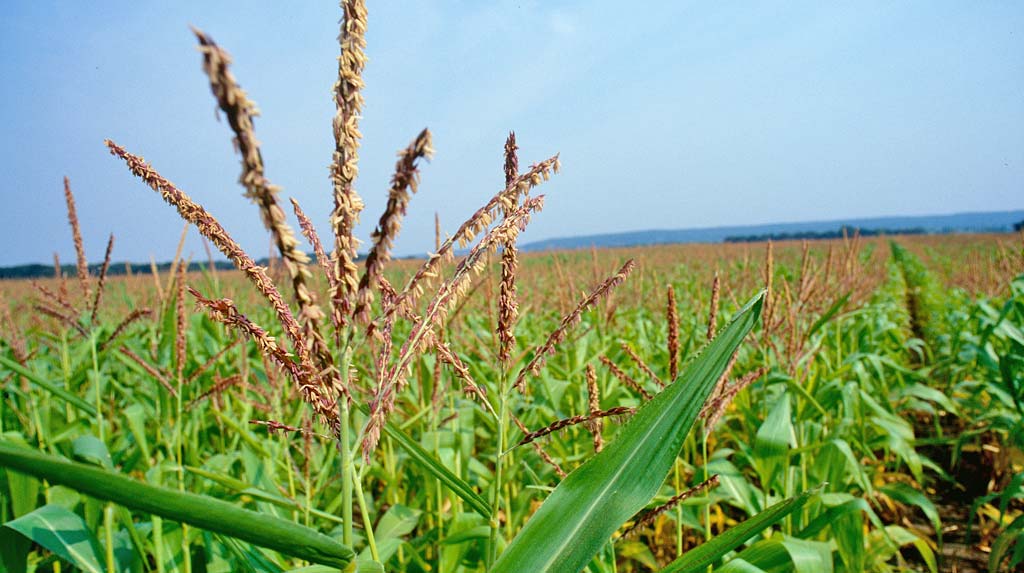 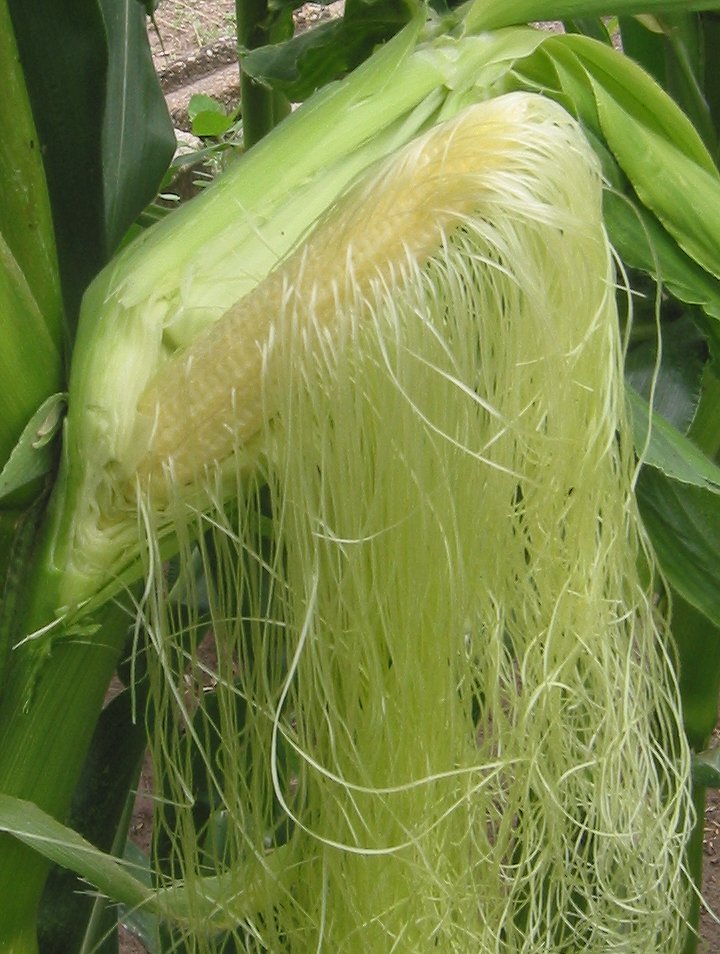 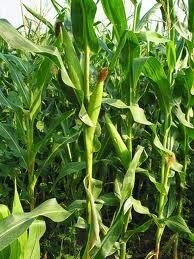 Чоловіче суцвіття
Жіноче суцвіття
Дводомні рослини
Рослини, на яких розвиваються  лише маточкові, або  тичинкові квітки, називаються дводомними (верба, коноплі, тополя).
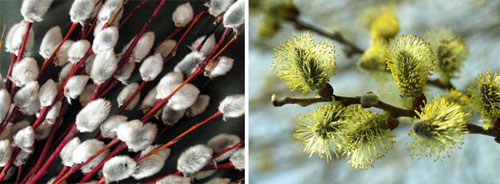 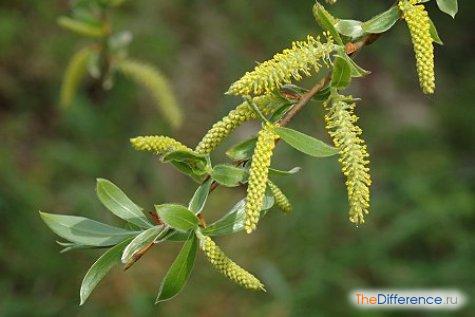 Чоловічі (тичинкові) квіти
Жіночі (маточкові) квіти
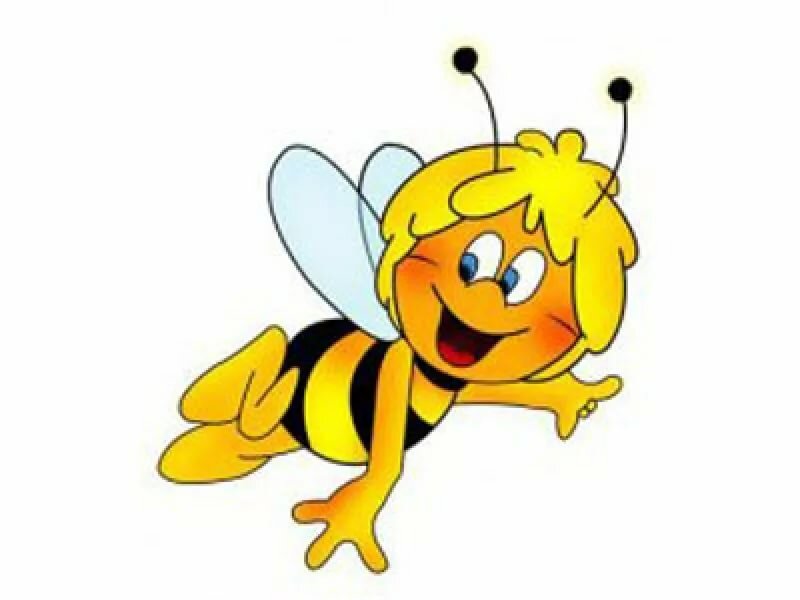 Дякую за увагу!!!